UNIVERSITA’ DEGLI STUDI DI MODENA E REGGIO EMILIA DIPARTIMENTO  DI INGEGNERIA DELL’INFORMAZIONE
CORSO DI LAUREA IN INGEGNERIA INFORMATICA
Analysis and Development 
of Functions in REST Logic: 
Application to the  «DataView» Web App
RELATORE:
CANDIDATO:
Char.mo Prof. Sonia Bergamaschi
Alberto Rigenti
ANNO ACCADEMICO  2009/2010
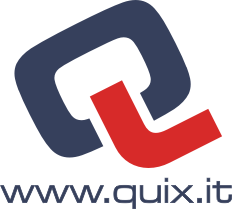 VIEWER
Web Application
REST Architecture
DataView Extender
REST Architecture
Identified by a URL
Web Service = RESOURCE
STATE-LESS
CACHE
CLIENT-SERVER
Example = http://servername/resource_name
Representational
State
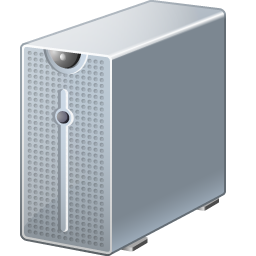 Transfer
WORLD WIDE WEB
request
response
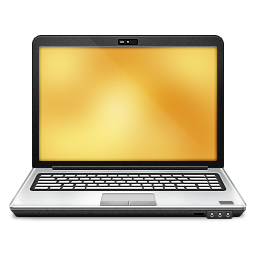 SERVER = Data Storage
CLIENT = User Interface
DataView
DataSource
Data View
QUERY SQL
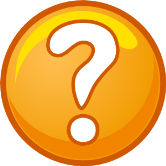 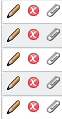 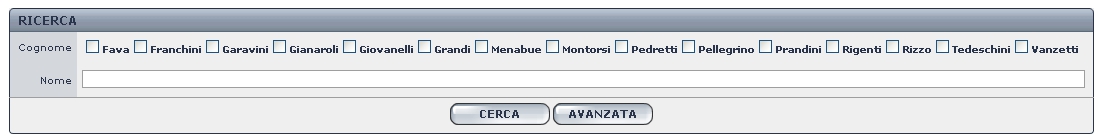 OUTPUT 
PARAMETER
Ing. Roberto Pellegrino
QUERY
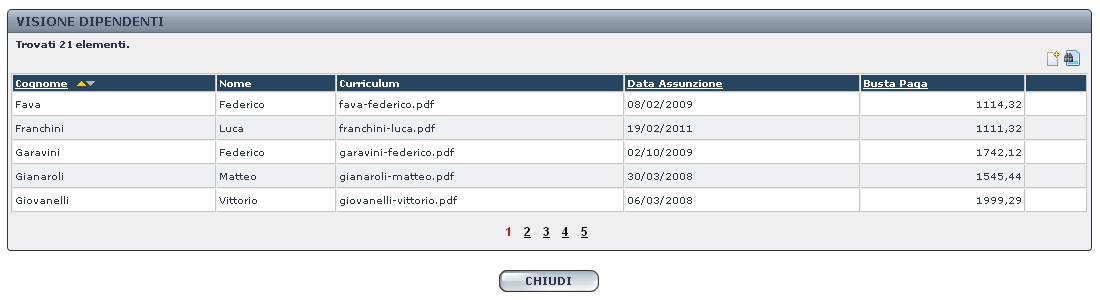 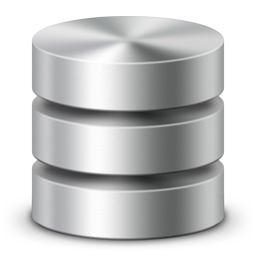 ACTIONS
INPUT 
PARAMETER
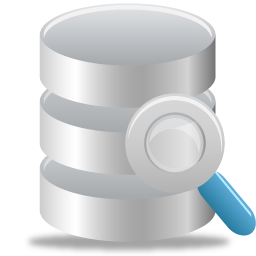 DBMS
VIEWER
Request for a Data View Definition
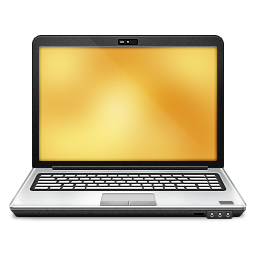 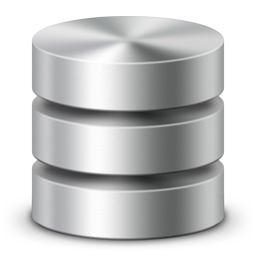 Created to Replace the Default viewer
Entirely Developed 
by Myself
VIEWER CLIENT
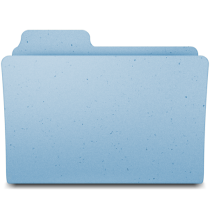 Stand-Alone
DATA SOURCE
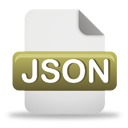 TMP FOLDER
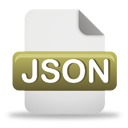 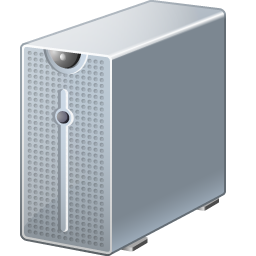 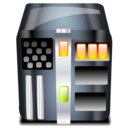 Request for the Result Set
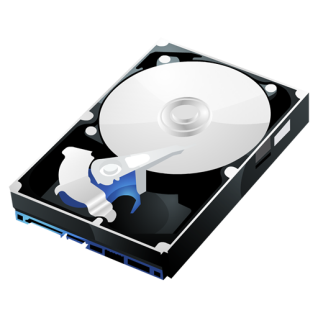 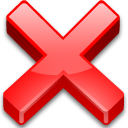 VIEWER SERVER
CACHE
DATAVIEW SERVER
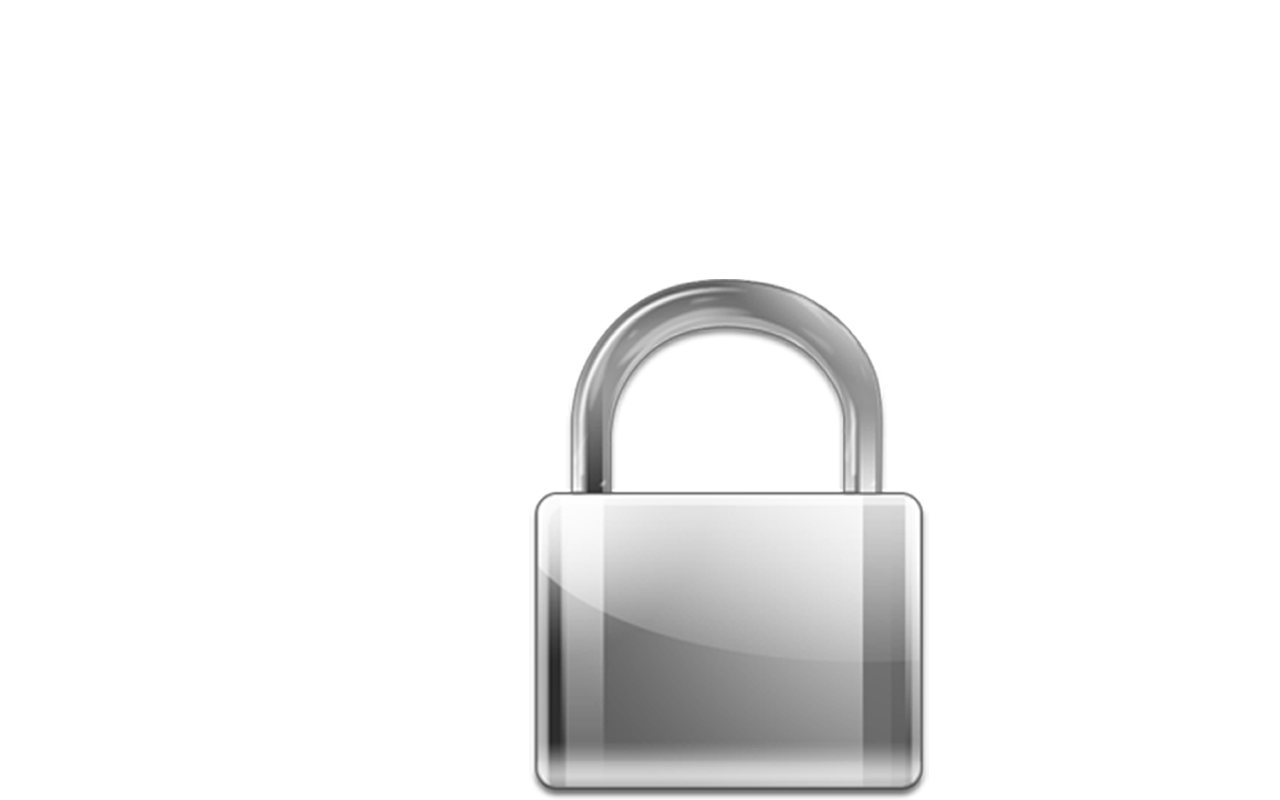 Check Box
DropDownList
Central 
Authentication 
Service
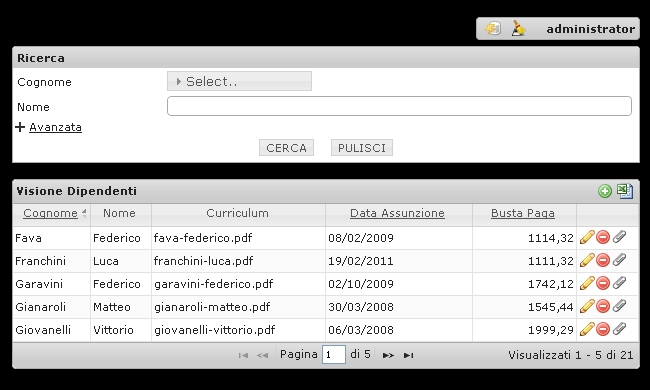 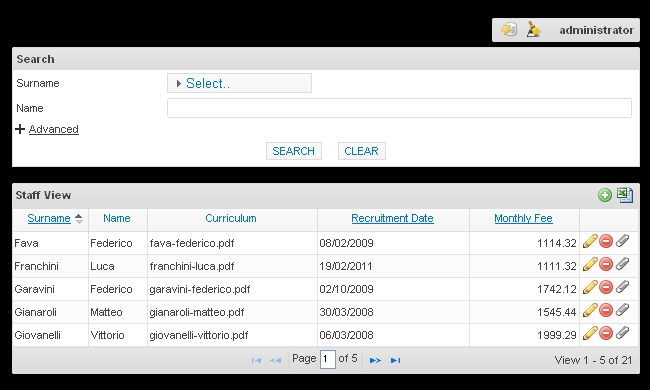 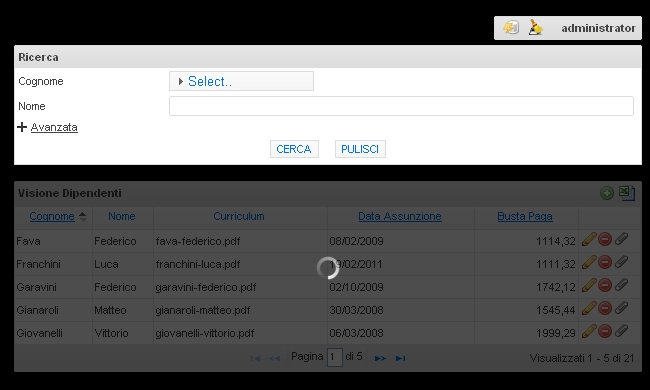 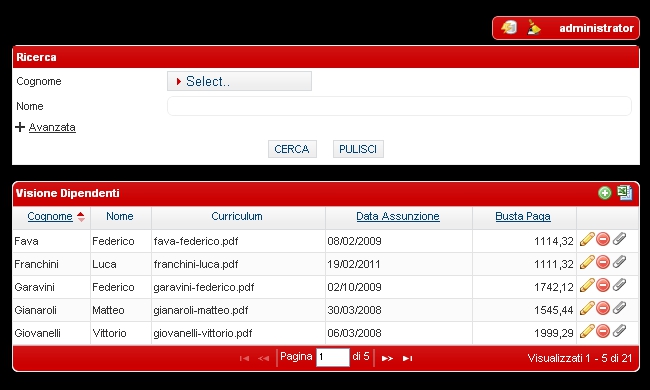 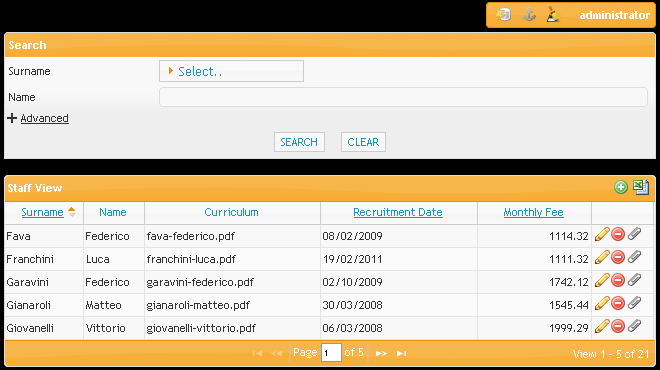 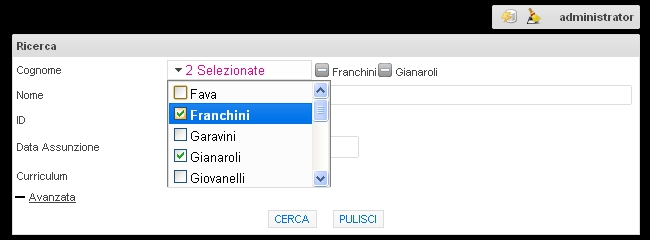 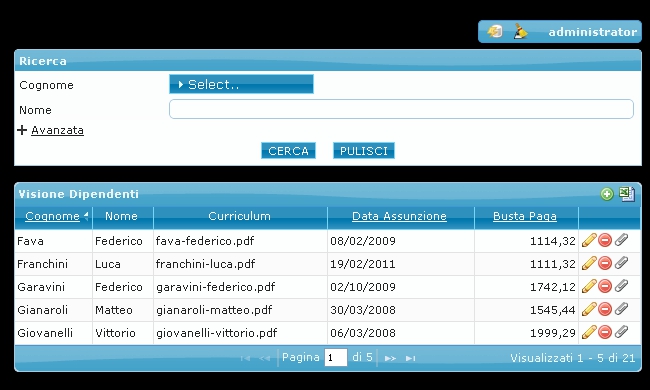 Is That All?!
SINGLE SIGN-ON (SSO)
Safety
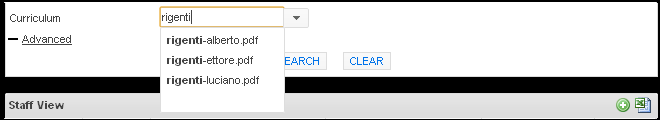 Ajax Call
jQuery UI Themes
New Structures
Multi Language
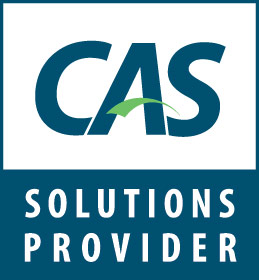 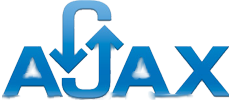 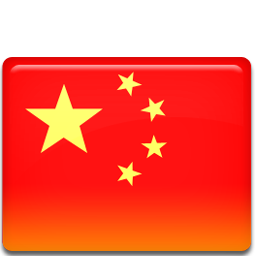 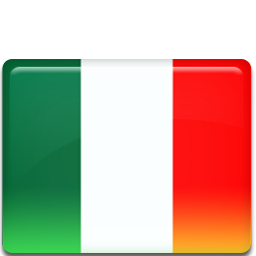 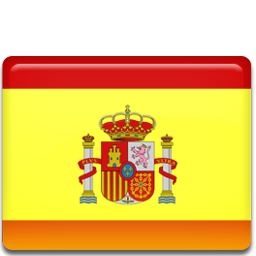 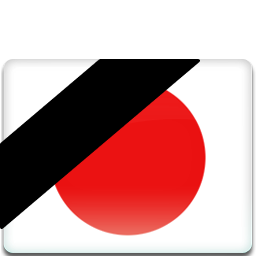 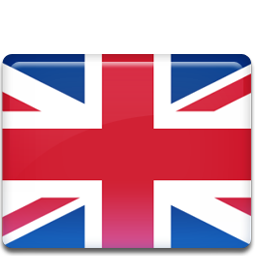 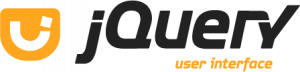 Coming Soon
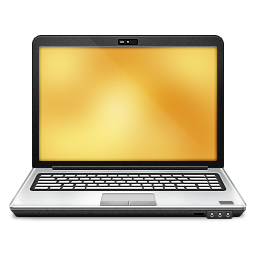 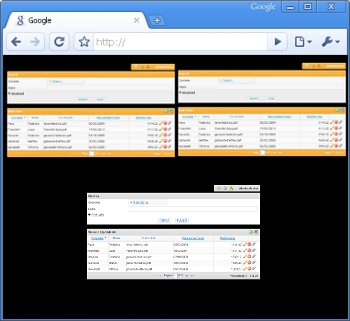 One or More DataViev
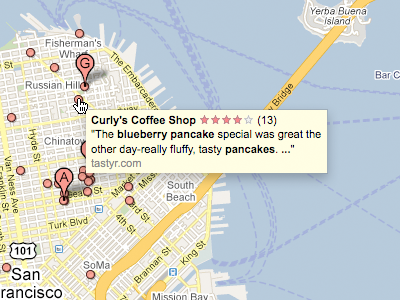 Portal
Results in Google Maps
Cloud Architecture
VIEWER CLIENT
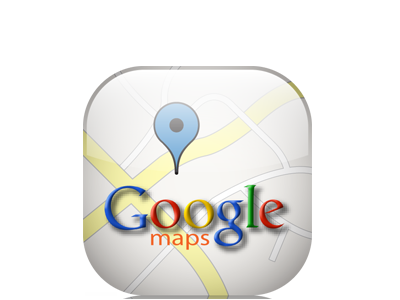 Information
Exchange
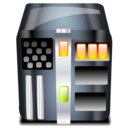 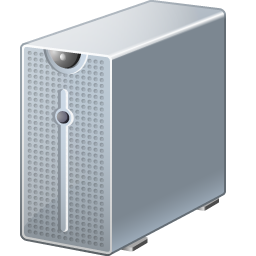 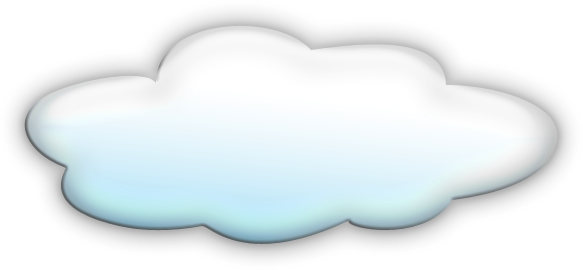 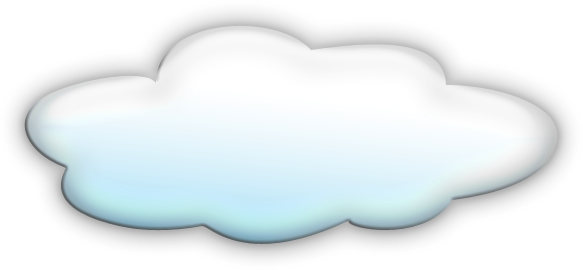 Charts
VIEWER SERVER
DATAVIEW SERVER
Tesi e Presentazione
grazie a tutti 
per l’attenzione
http://www.dbgroup.unimo.it/tesi